SOS  game
Answer the question and have a chance to win
Guess the word
The money that you pay for a journey.
fare
What is the opposite of
Legal
illegal
What is it?
pitch
Say three forms of the verbs beginning with..
The letter “b”.
Burst(burst)
Bite(bit, bitten)
Beat(beat, beaten)
Bear(bore, born)
Guess the word:
A ground for golf.
course
What is it?
stick
Guess the word:
Someone whose job is to make sure that players in a game obey the rules in tennis, baseball and cricket.
umpire
Translate:
encourage
What is the adjective of the word
Compete
competitive
What hobby is it?
knitting
Guess the word:
To be to late for smth.
miss
What is the opposite of the word?
Patient
impatient
Translate into Russian:
sibling
What is the opposite?
Honest
dishonest
What preposition should be used?
The discovery was made almost … accident.
by
Translate into Russian:
valuable
What is it?
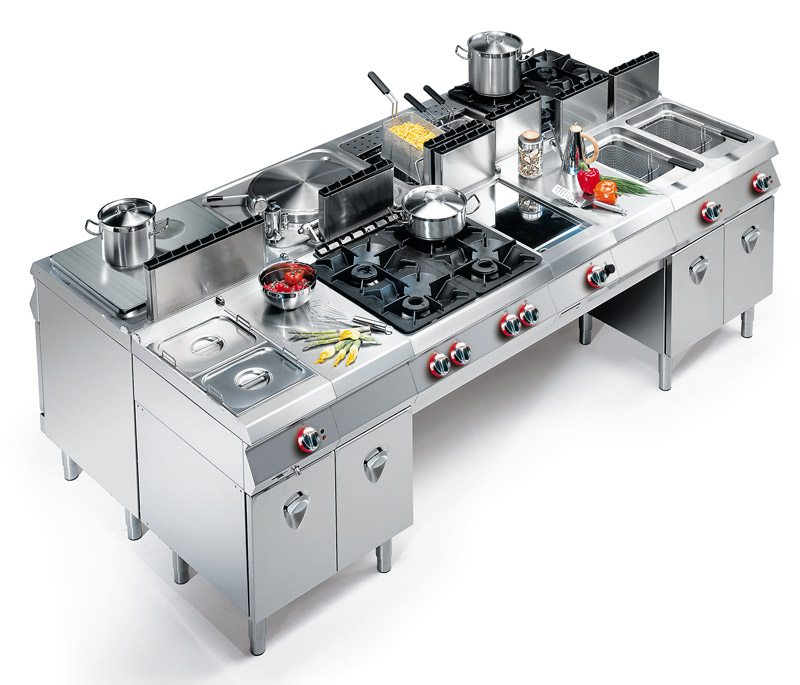 equipment
What preposition should be used?
He was afraid … being caught by the police.
of
What preposition should be used?
I wasn’t keen … going there on my own.
on
Translate into Russian:
Have a narrow escape.
What preposition should be used?
She insisted … coming.
on
Translate:
Extended family
What preposition should be used?
Do you often go … school trips?
on
What preposition should be used?
That old man reminds me … my grandfather.
of
What preposition should be used?
Jane insisted … seeing the doctor immediately.
on
Say three nouns of the adjective:
Photographic
Photograph
Photography
photographer
What preposition should be used?
I blame myself … everything that happened.
for
What is the opposite of the word?
Fair
unfair
What preposition should be used?
Fortunately, we succeeded … rescuing all the passengers.
in
What preposition should be used?
The accused Jim … stealing three cars.
of
What is it?
rod
What preposition should be used?
I’ve been dealing … this problem all morning.
with
What’s the difference between
Be used to 
Used to
What’s the difference between
PRESENT PERFECT and PAST SIMPLE
What’s the difference between
PRESENT PERFECT and PAST SIMPLE?
What’s the difference between
Used to
would
What hobby is it?
sewing
Say three forms of the verb
Sew -
Sewed- sewn
Say three irregular verbs beginning
With the letter “h”.